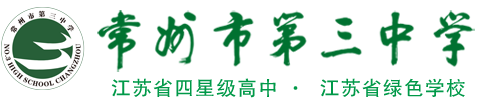 基于校本的高中化学
学科竞赛培训
2022年12月
01
高中化学竞赛简介
高中组赛事 -  全国中学生化学奥林匹克竞赛
02
学校竞赛氛围
议程
三中学科竞赛环境与规模
03
竞赛组织目的
开展系统化的化学竞赛培训意义与作用
04
组织形式与内容的初步架构
探求化学竞赛辅导的基本架构
01
高中化学学科竞赛简介
高中组 - 全国中学生化学奥林匹克竞赛
高中化学学科竞赛
全称
中国化学奥林匹克（初赛）（决赛）
化学
竞赛
赛程
初赛（省级赛区）、全国决赛
对象
高中一年级、高中二年级
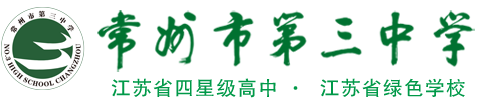 化学竞赛学时与内容
课时
内容
针对竞赛的课外活动的总时数是制定竞赛基本要求的重要制约因素。估计初赛基本要求需40单元（每单元3小时）的课外活动（注：40单元是按高一、高二两年约40周，每周一单元计算的）；决赛基本要求需追加30单元课外活动（其中实验至少10单元）（注：30单元是按10、11和12月共三个月约14周，每周2～3个单元计算的）
最近三年同一级别竞赛试题涉及符合本基本要求的知识自动成为下届竞赛的要求。
现行中学化学教学大纲、普通高中化学课程标准及高考说明规定的内容均属初赛要求。高中数学、物理、生物、地理与环境科学等学科的基本内容（包括与化学相关的我国基本国情、宇宙、地球的基本知识等）也是化学竞赛的内容。
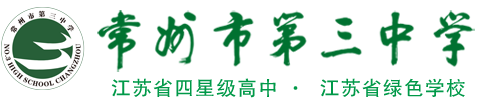 竞赛基本要求
基本要求
初赛
初赛基本要求对某些化学原理的定量关系、物质结构、立体化学和有机化学作适当补充，一般说来，补充的内容是中学化学内容的自然生长点。
决赛
决赛基本要求是在初赛基本要求的基础上作适当补充和提高。
基本要求
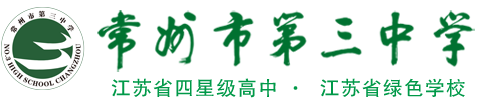 竞赛基本内容
... ...
知识点分布
晶胞结构
轨道理论
以选修阶段内容为主，但是也包含必修阶段的内容，因此在基础年级以夯基为主。
原子结构
Nernst方程
Gibbs自由能变
电化学
配位平衡
Lewis酸碱理论
配合物
Henry定律
化学平衡
气体、溶液
定量实验
实验仪器
有效数字
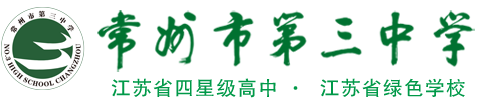 02
学校竞赛氛围
三中学科竞赛环境与规模
各学科竞赛开展情况
作文大赛
实验技能大赛
创新实验大赛
吉尔多肽杯
英语
理科
化学
物理
全国性赛事
有统一组织培训
综评予以承认
非学科竞赛类
有统一组织培训
综评不予承认
非学科竞赛类
无统一组织培训
综评不予承认
伪学科竞赛
无统一组织培训
综评不予承认
化学学科竞赛（奥赛）的培训还处于“萌芽”期
仅2022年度产出一个省一等奖（自学+外培）
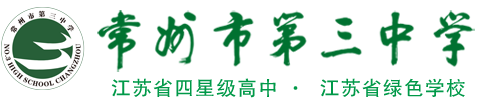 联盟校化学竞赛开展情况
长期开展
长期开展
—筹备—
不定期
五中
正行
三中
戚高中
无专业老师
无统一组织培训
无专业老师
曾统一组织培训
无专业老师
统一组织培训
无专业老师
无统一组织培训
均无专业老师，也无统一组织培训
成绩方面：戚高中出过多位省一等奖
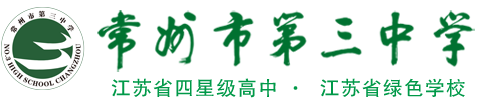 03
竞赛组织目的与意义
开展系统化的化学竞赛培训意义与作用
旧高考化学竞赛的作用
“自主招生”主要选拔培养有志于服务国家重大战略需求且综合素质优秀或基础学科拔尖的学生，需要在某一方面具备一定的特长。
主
自主招生
新课程改革后，各大高校取消自主招生，进行强基计划
考生参加统一高考和高校考核后，高校将考生高考成绩、高校综合考核结果及综合素质评价情况等按比例合成考生综合成绩，其中高考成绩所占比例不得低于85%。最后根据考生填报志愿，按综合成绩由高到低顺序进行录取。
次
综评
综合测评
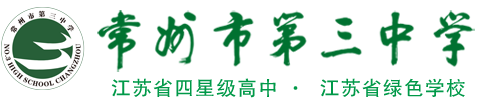 强基计划
高中阶段全国中学生数学、物理、化学、生物学、信息学等5项学科奥林匹克竞赛中任一科目获得全国决赛二等奖及以上奖项的考生。其参加统一高考后，由高校组织相关学科领域专家对考生进行严格考核，达到录取标准的，经高校招生工作领导小组审定，报生源所在地省级高校招生委员会核准后予以破格录取。
2021年的强基结果显示，中科大、上交大等院校录取学生当中，五大学科奥赛省赛一等奖比例很高。
强基计划
第一类：综评
第二类：特殊招生
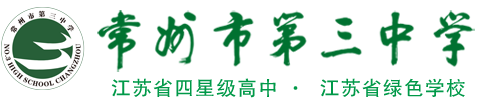 间接作用
参与者学科兴趣
参与竞赛的学生学科兴趣会变强，由此渗透日常学习，帮助校上位学生取得高位突破。
01
校尖端突破
教师突破
极个别获奖生对校尖端录取可能会产生帮助。
教师专业技能得以加强，知识点跨年级教授，对日常教学产生启发，是否可做知识点铺垫。
学科学习
03
02
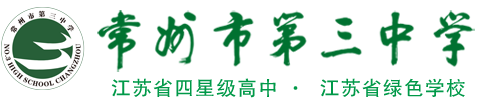 对学生整体的作用
普通学生
每个班级有竞赛生，外加校本学生，学习有关内容后，学生间讨论，带动上位学生思考学习，进而可能影响部分普通学生的整体学科兴趣。
学科竞赛是风向标，建立可强化学科“分量感”。
标题
以点破面
竞赛学生
校本学生
竞赛
普通学生
普通学生
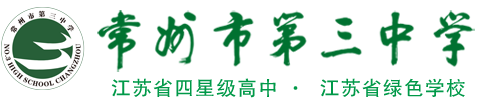 上位学生
化学竞赛对升学的作用
关键之问：
我们的学生是不是真的就不能取得省一、国二？
参与竞赛以后能否对化学学科学习产生帮助？
系统培训后对学生的录取结果能否有帮助？
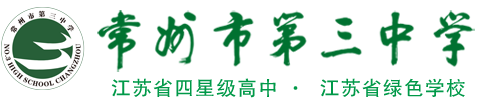 04
组织形式与内容的初步架构
探究化学学科竞赛的基本框架
组织形式与选取
组班制，平行班每班出1人，教改班不限制，原则上总人数不超过30人。
组织形式
高一年级上学期期中考试后组班，高二年级开学后组班。
组班时间
对外形式
基于校本课程，两个年级分设竞赛校本课程。
教师推荐+个人意愿，不足50人部分由学生自主选择补全。
选取模式
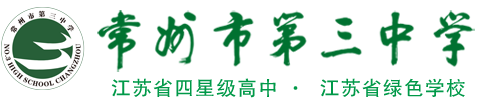 竞赛授课
3
1
竞赛内容
授课时间
无机化学、有机化学
物理化学、结构化学
每周五晚自习第一段
每周六固定时间
（每周一单元时长）
4
2
竞赛考核
授课内容
高一年级：挖深内容
高二年级：竞赛内容
每学期组织1-2次
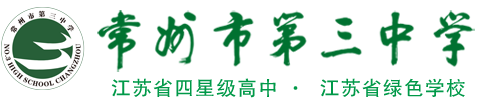 高一年级知识点选取
平行知识
挖深知识
竞赛知识
同时间段授课内容挖深，如氧化还原性的比较等。
同内容下选修阶段的内容，如：双液原电池。
极个别知识点引入竞赛内容，如反应熵。
原则：学生接受范围内全面挖深
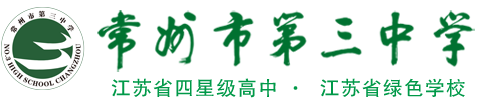 高二年级
大学必修阶段无机/普化难度
无机
轨道理论
大学
内容
必修阶段有机/机理为主
有机
晶胞部分
有机结构
普化难度
结构
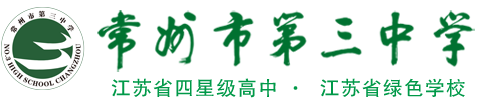 实施阶段最困难的部分
校本教材的编写
需要选取合适的知识点，内容删改后形成校本课程，做到持续发展。
大纲的制定
时间地点的选取
知识点编排顺序；上到什么难度？挖到什么深度？时间如何安排？
固定且统一的授课时间不好选取，专业的授课教室没有，在空教室轮换授课。
困难
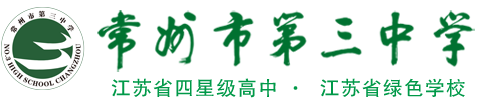 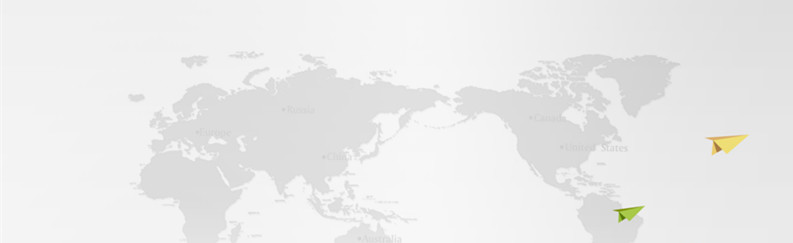 感谢聆听！